PATENTSCOPE
Browse menu
July
2016
Sandrine Ammann
Marketing & Communications Officer
Agenda
News
Browse menu
Quiz
Next webinar
Q&A session
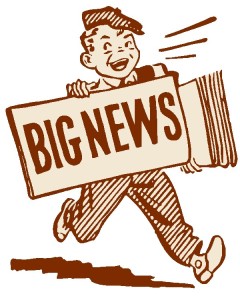 Chemical Search function - Timeline
Target production date: August 2016

Step 1: chemical compounds in PCT applications published in English or German;

Next steps: other languages and national patent collections
Browse menu
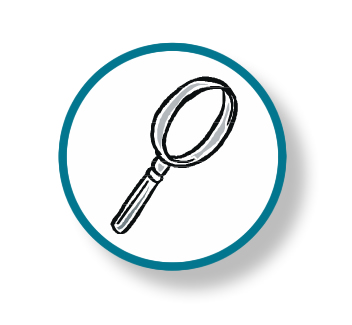 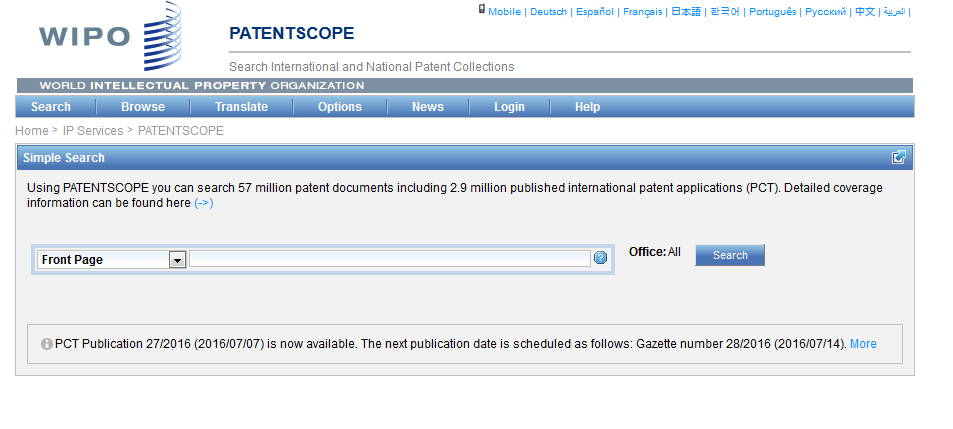 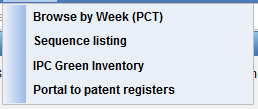 Browse by week (PCT)
Access PCT published applications by week
View IPC statistics
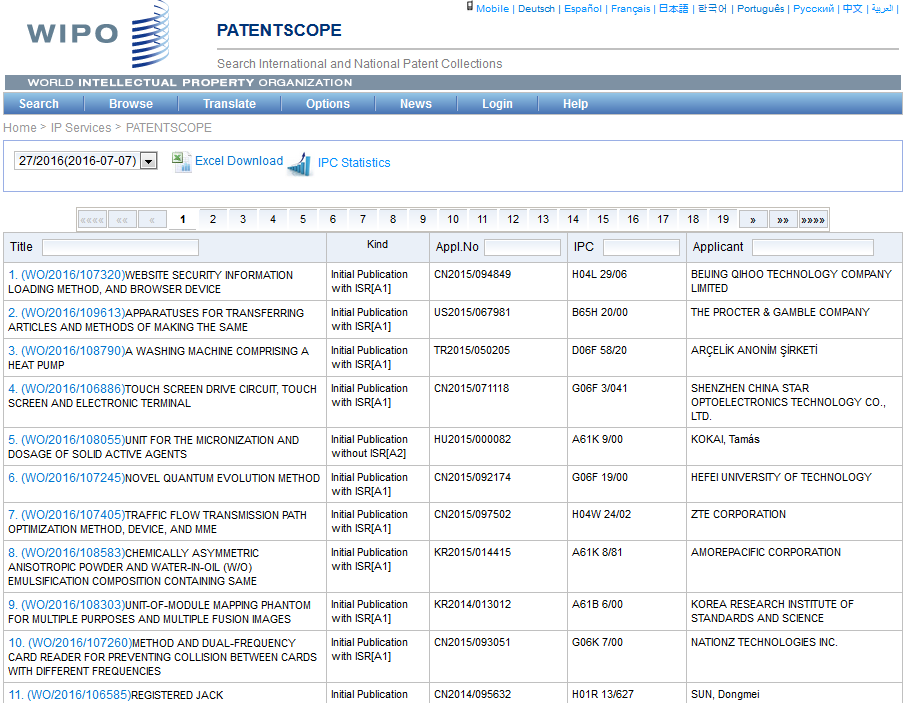 Access weekly publication
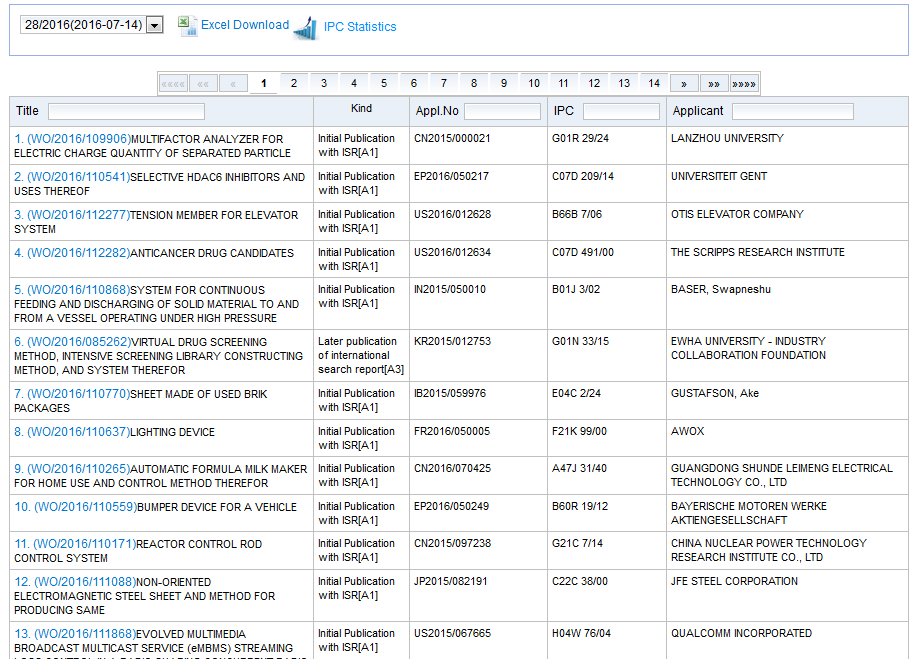 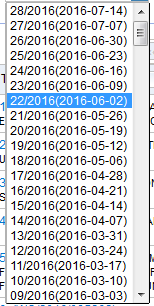 Downloaded list
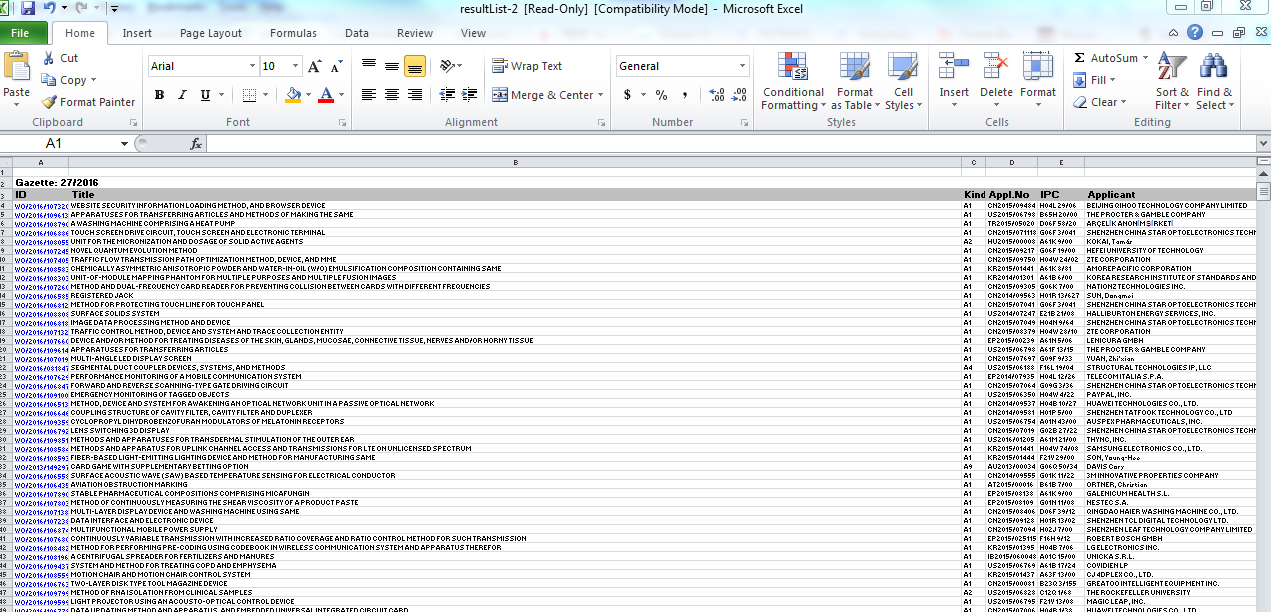 IPC statistics
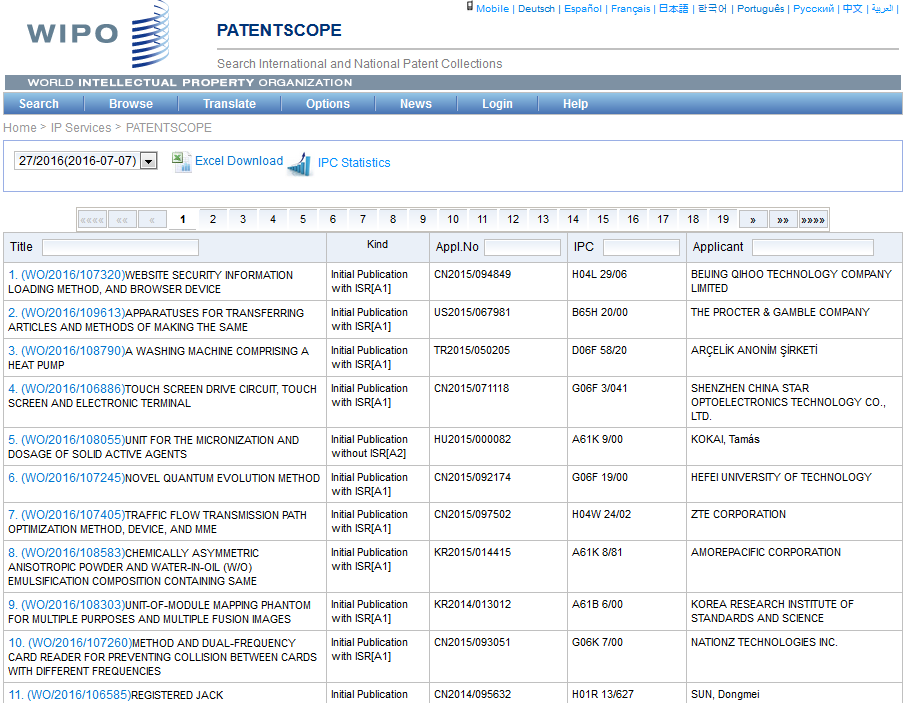 Most active
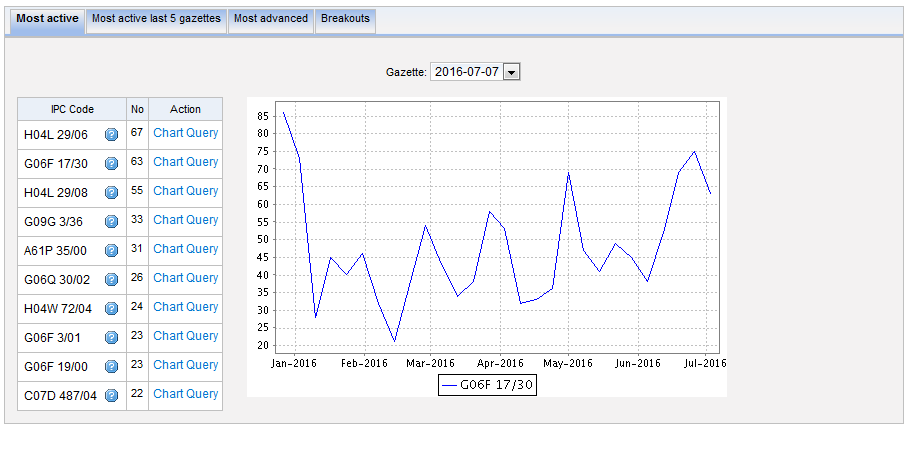 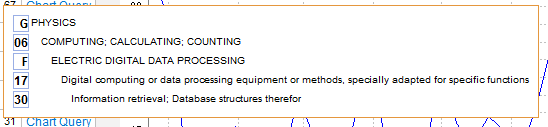 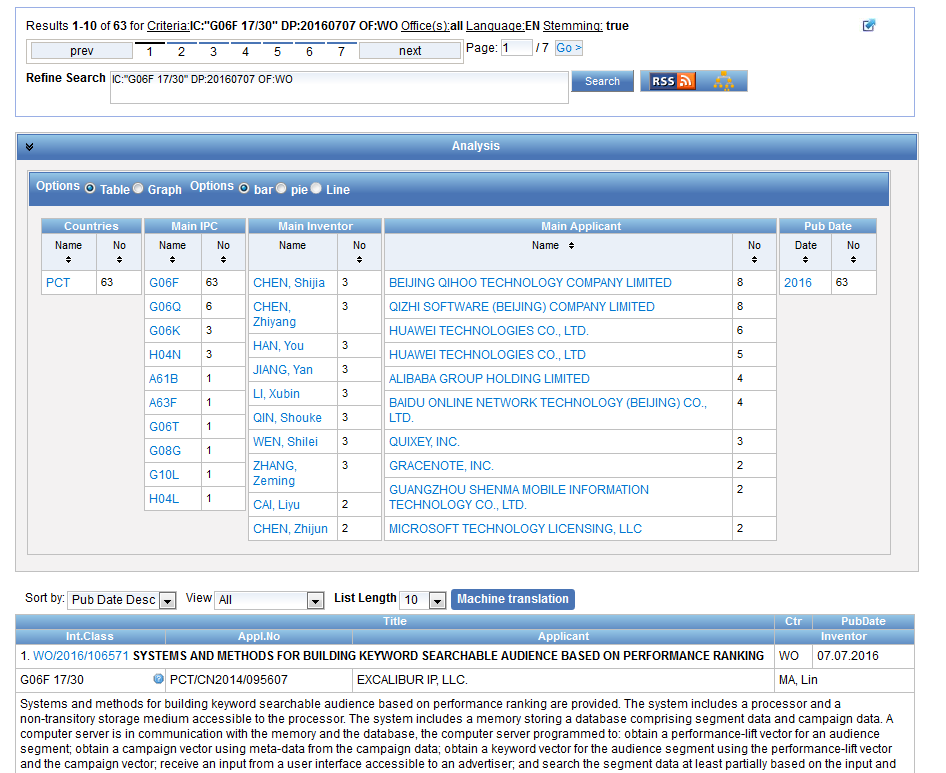 Most active last 5 gazettes
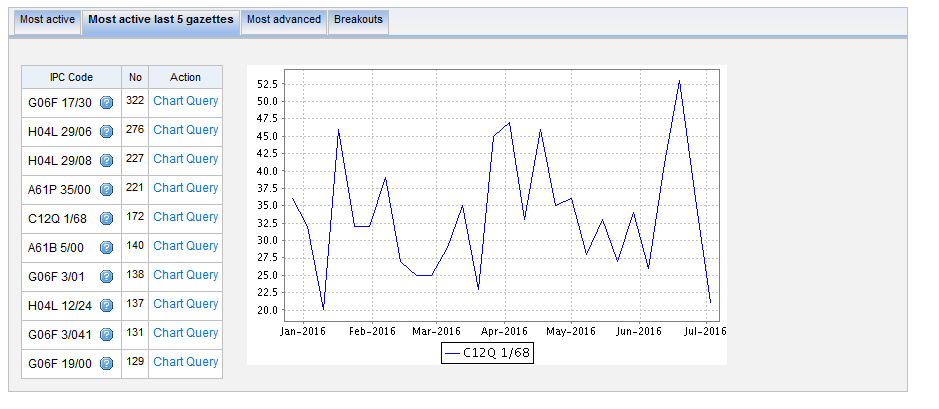 Most advanced
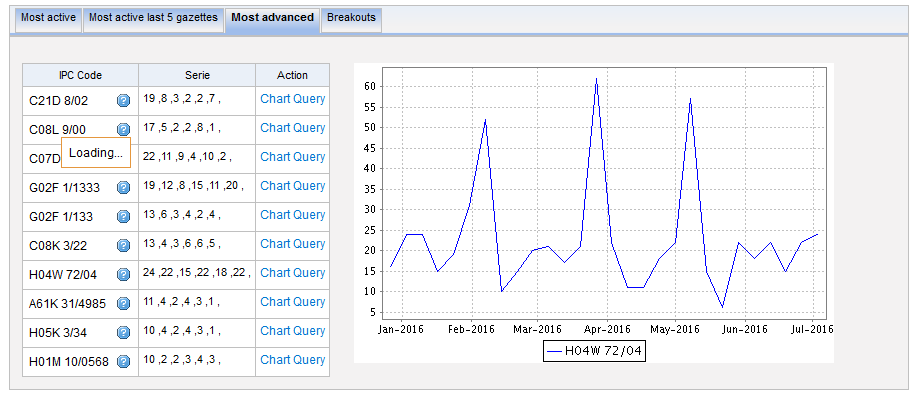 Serie column
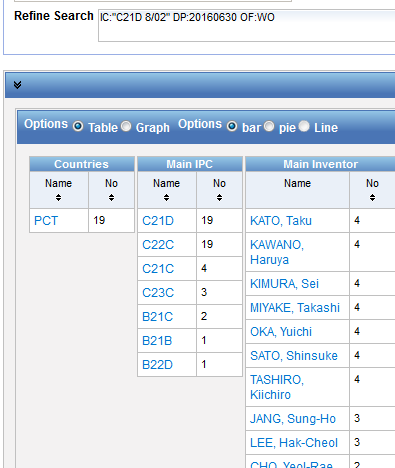 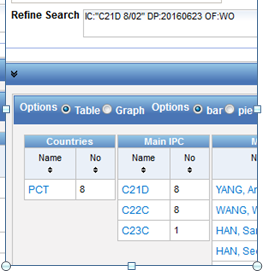 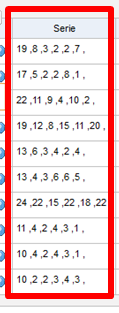 6 last publications, nb of IPC per publication
Breakouts
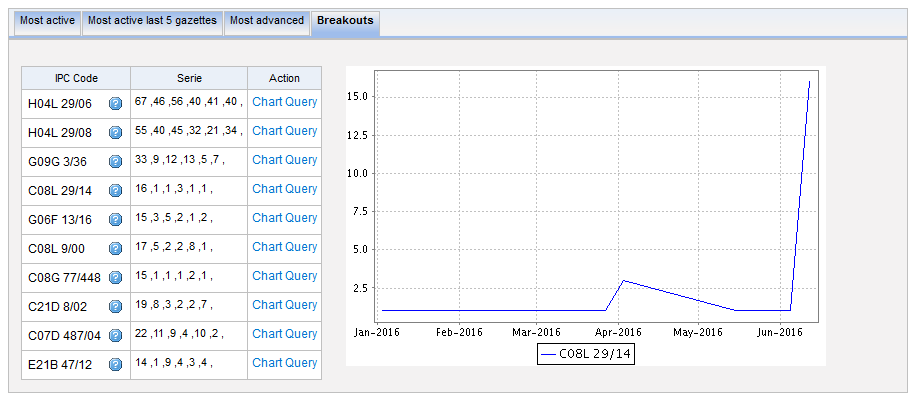 Sequence Listing (SL)
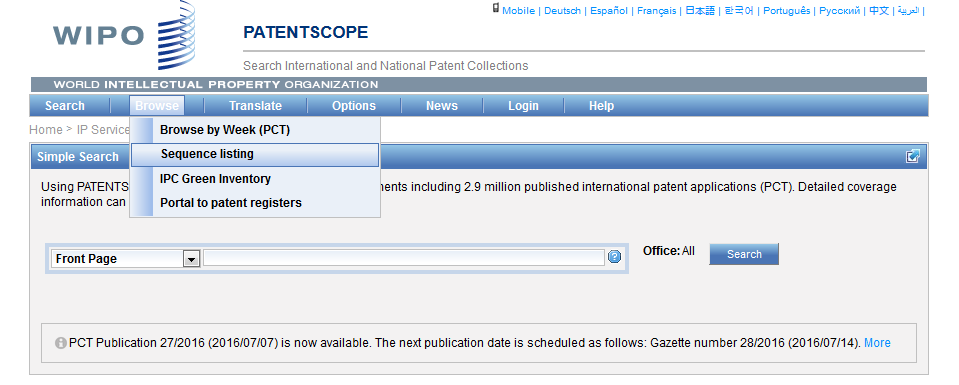 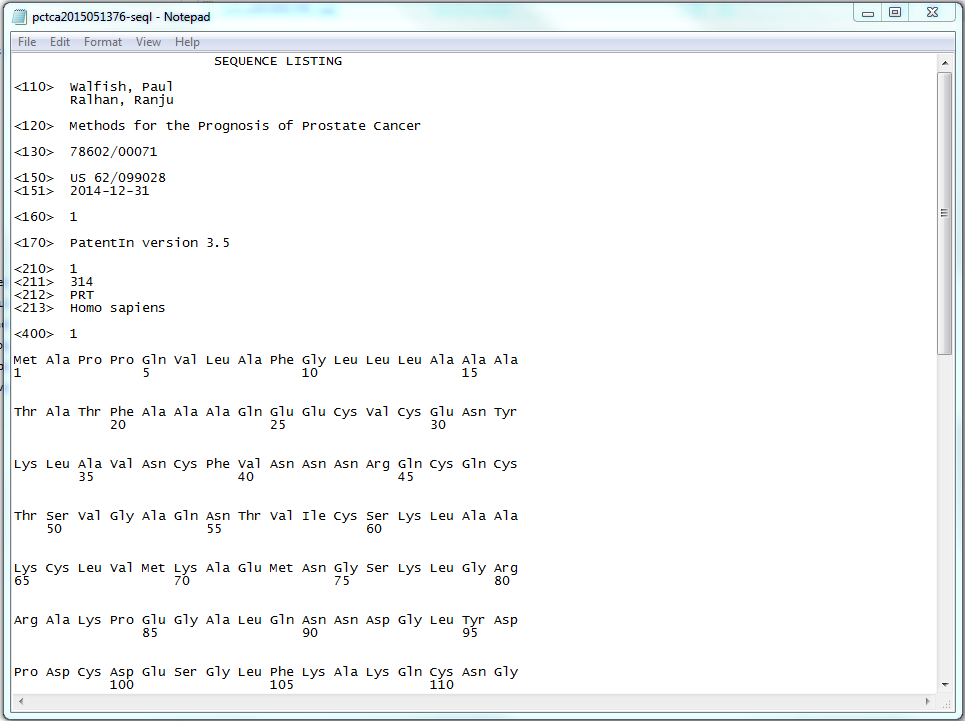 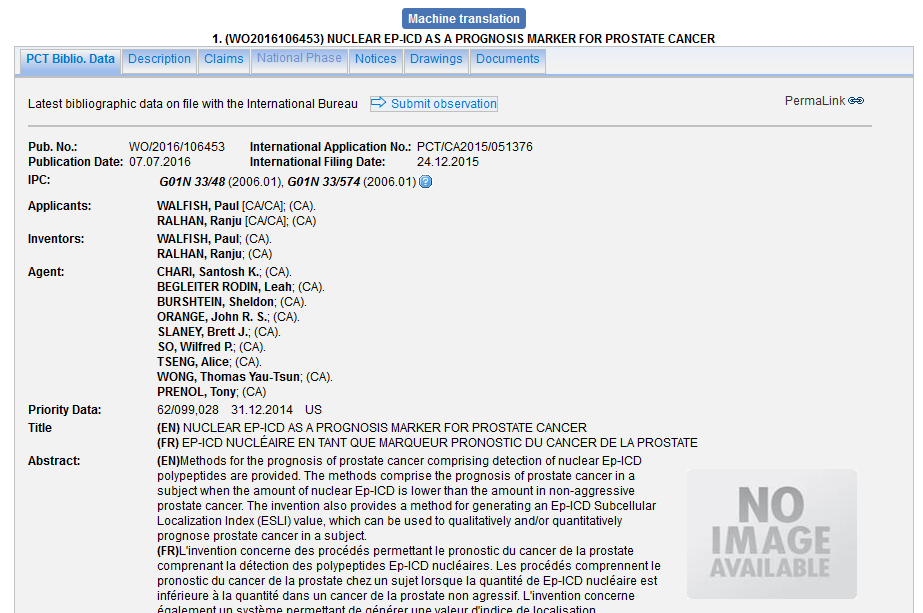 Sequence listing
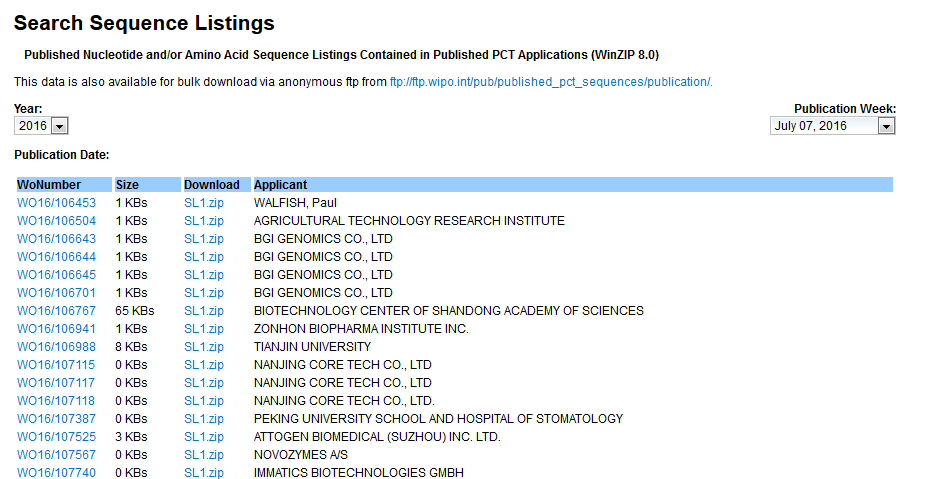 SL bulk downloading
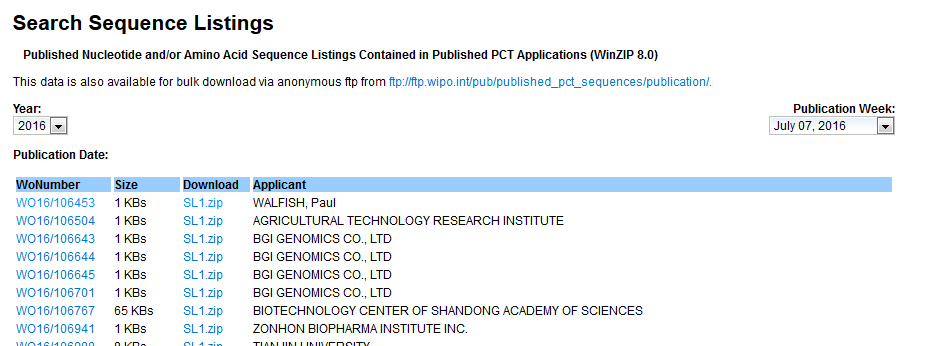 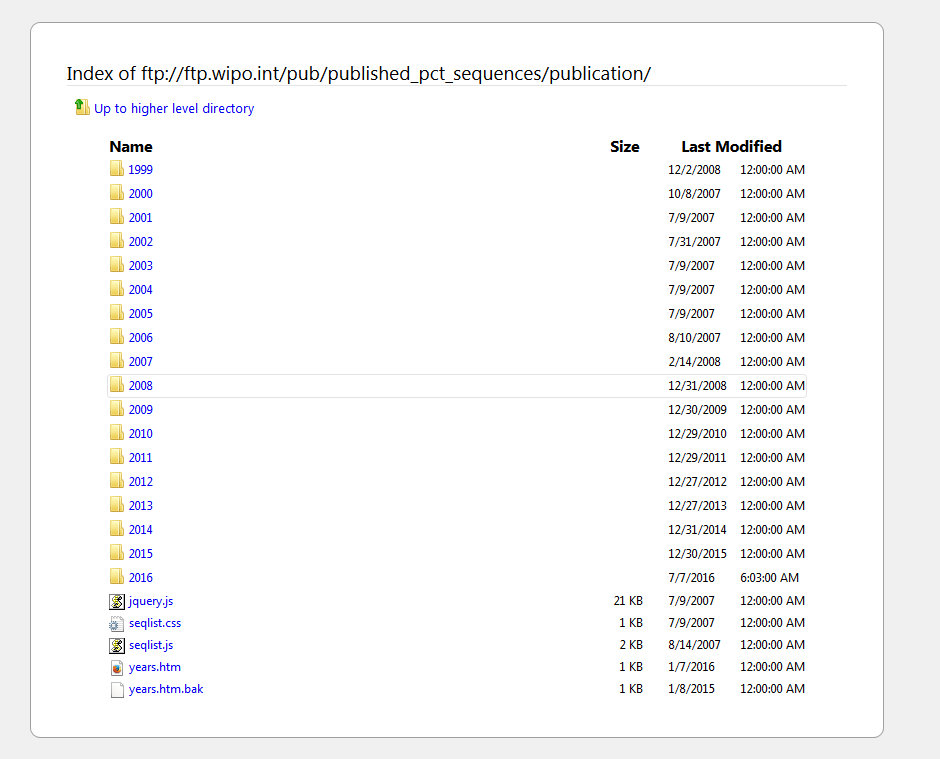 IPC Green Inventory
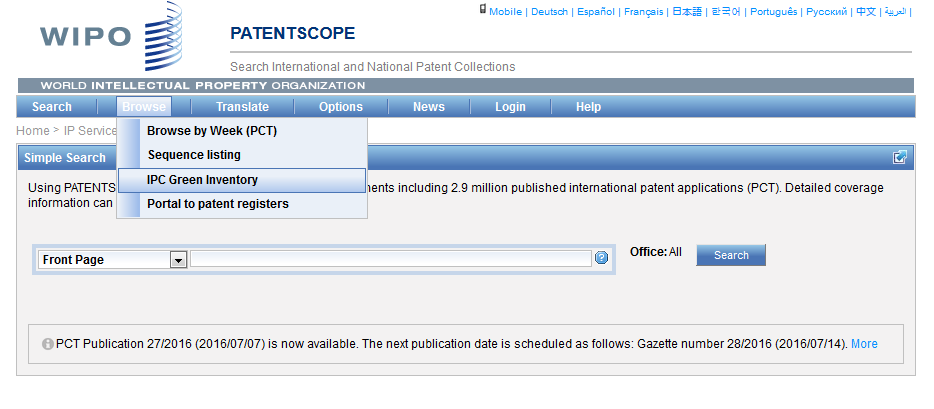 IPC Green Inventory
facilitates searches for patent information relating to      so-called Environmentally Sound Technologies (ESTs)
collects ESTs in one place: ESTs are currently scattered widely across the IPC in numerous technical fields
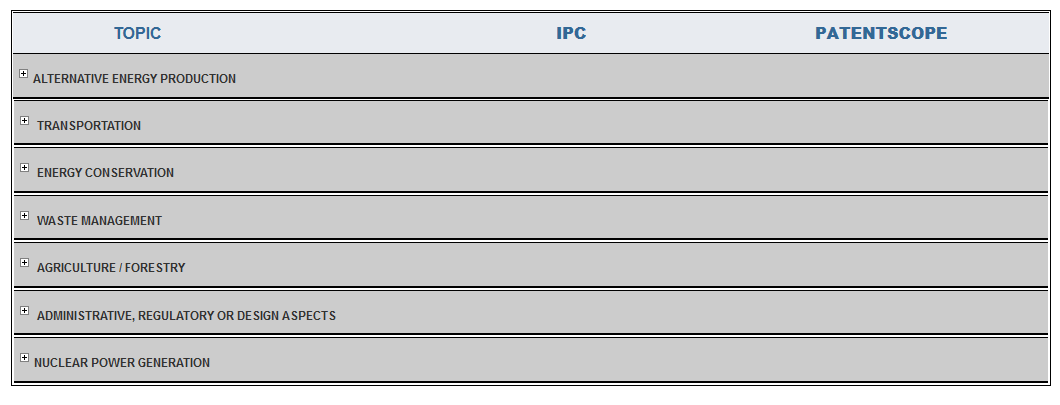 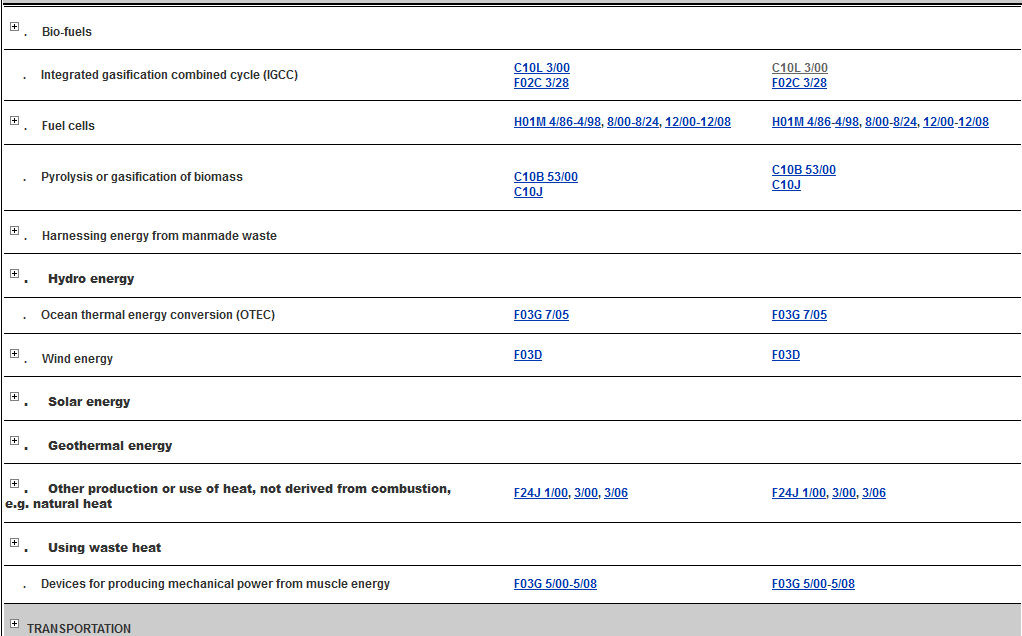 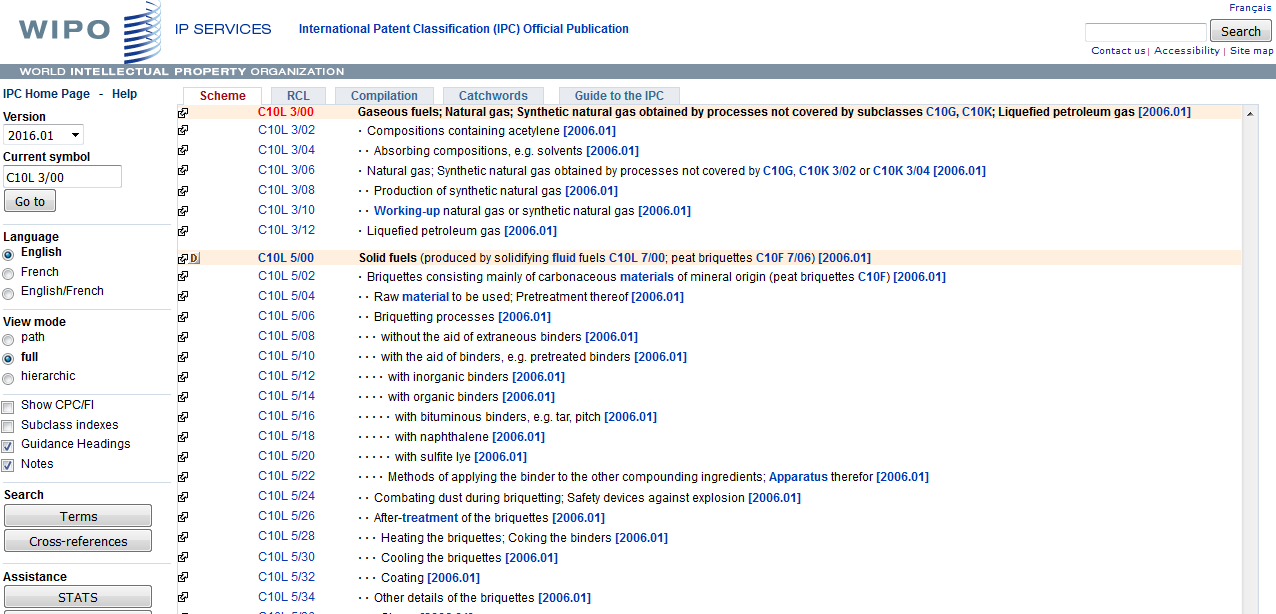 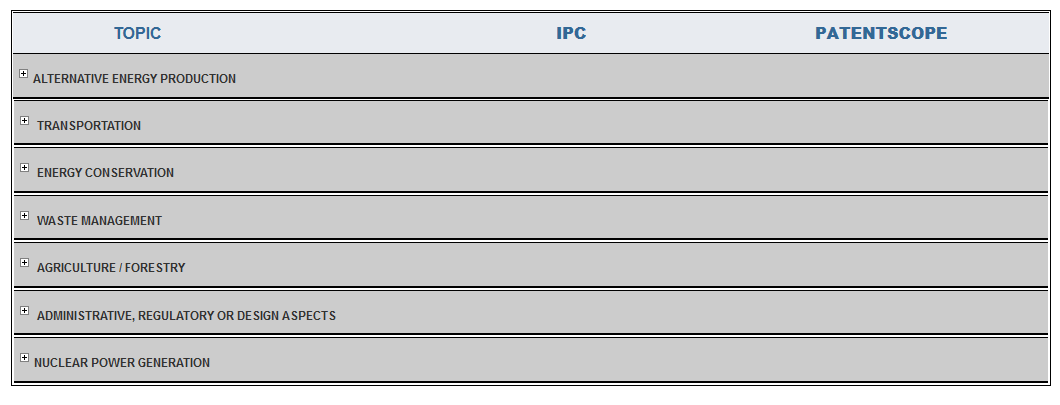 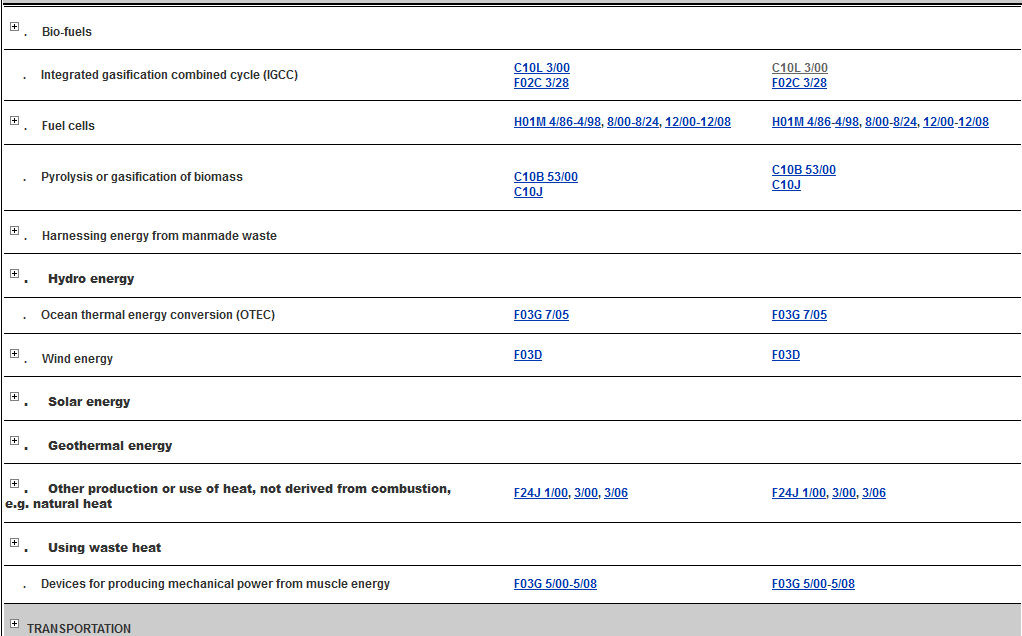 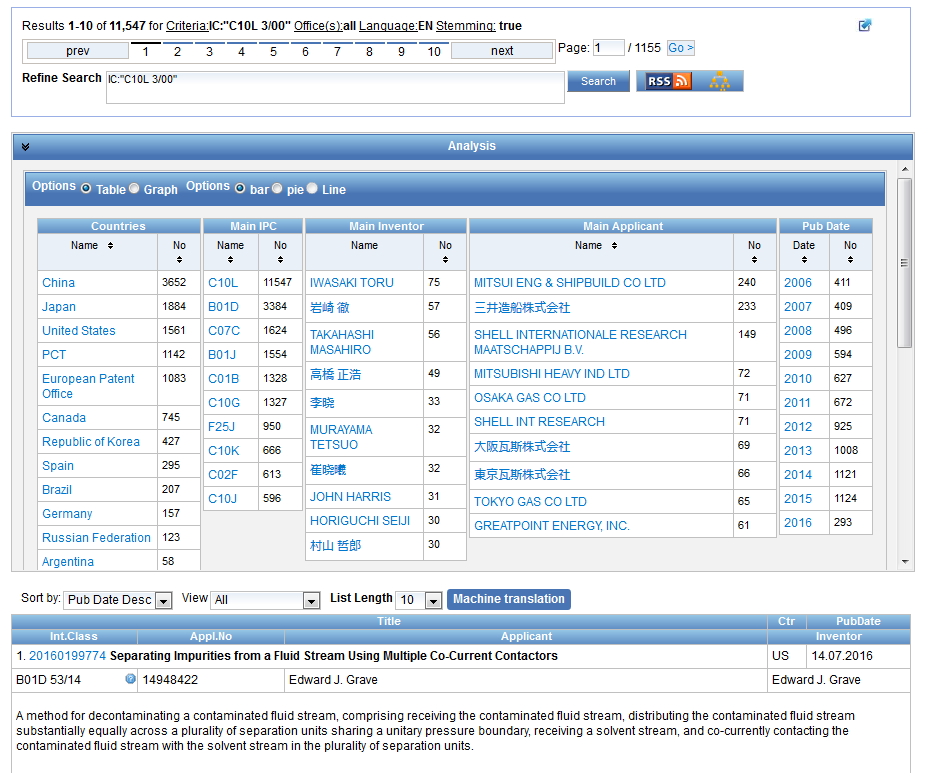 Portal to patent registers
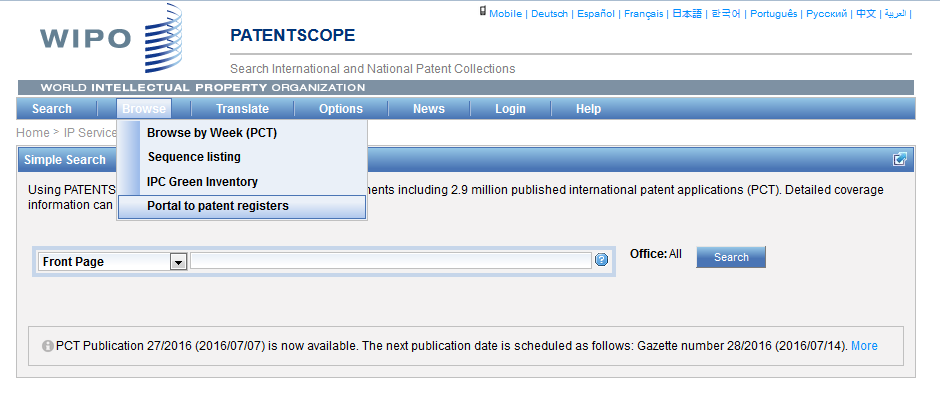 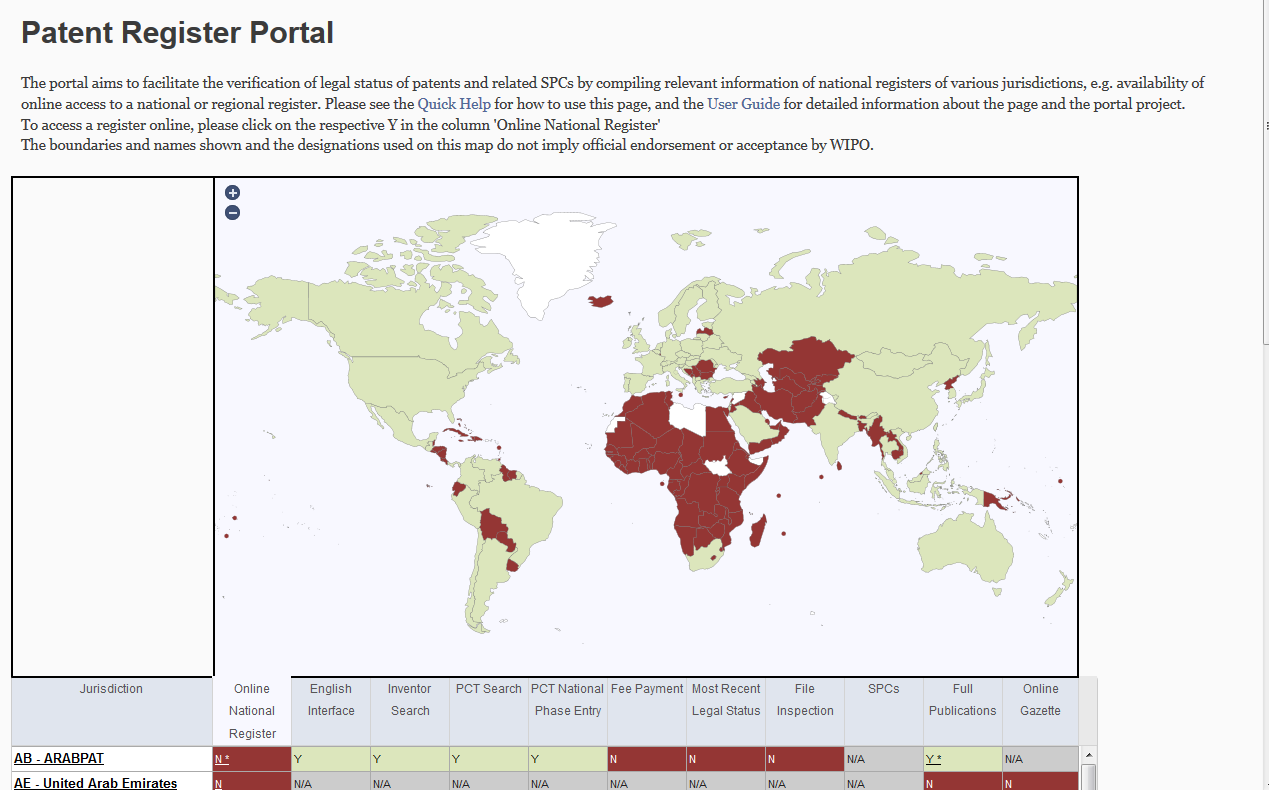 The map
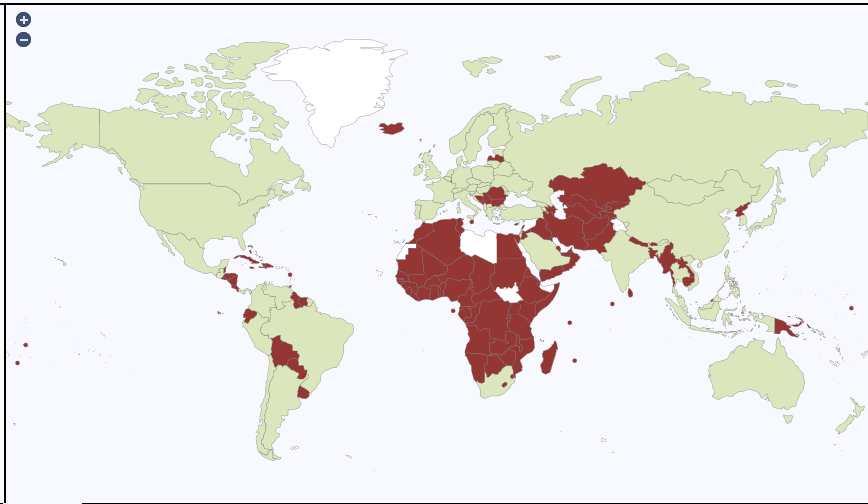 Specific country
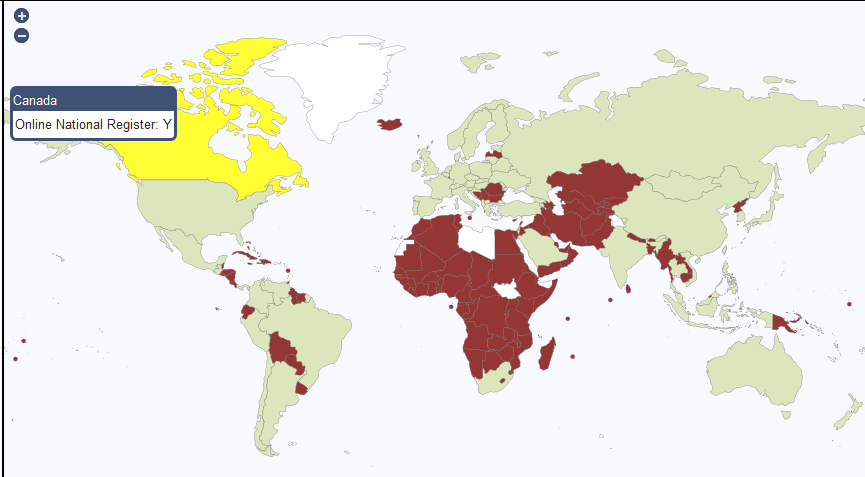 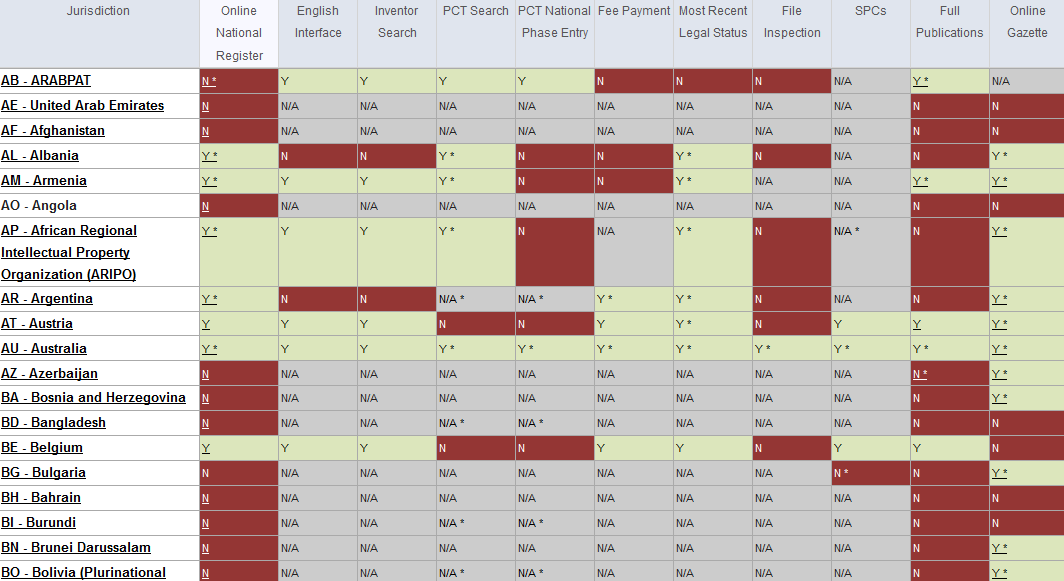 The table
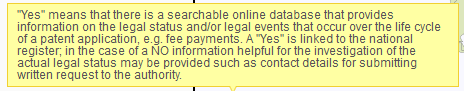 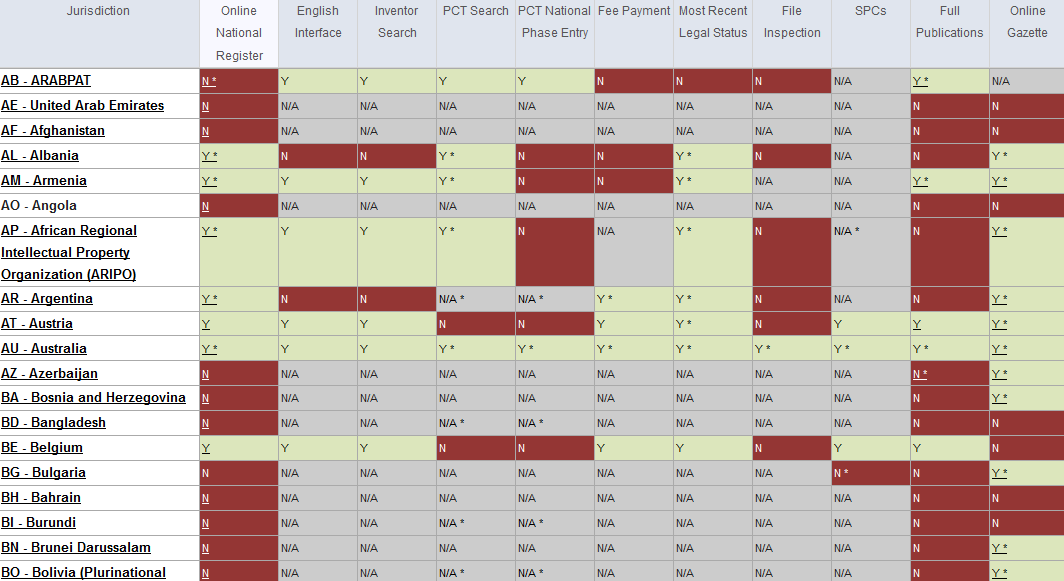 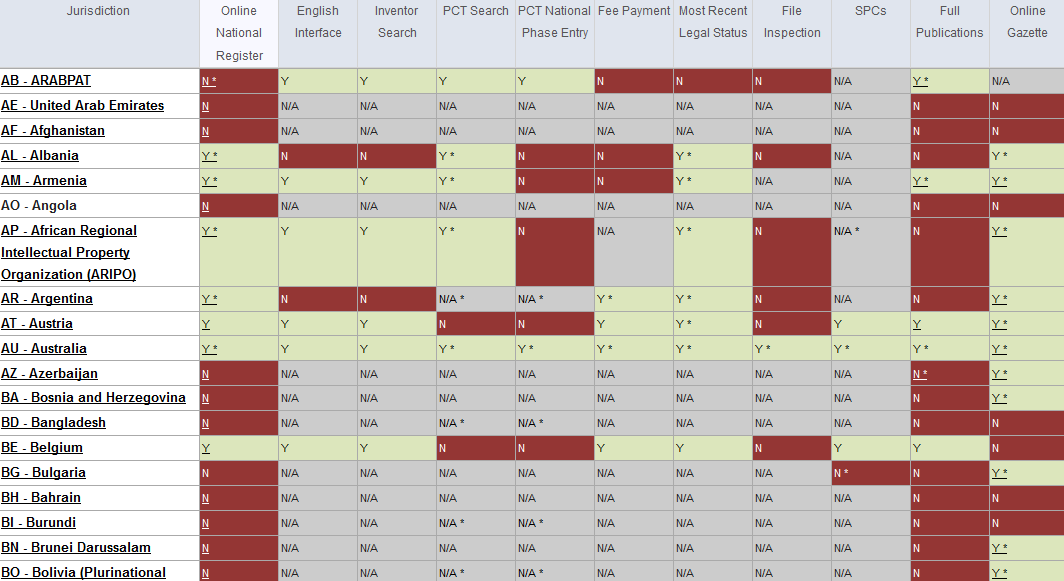 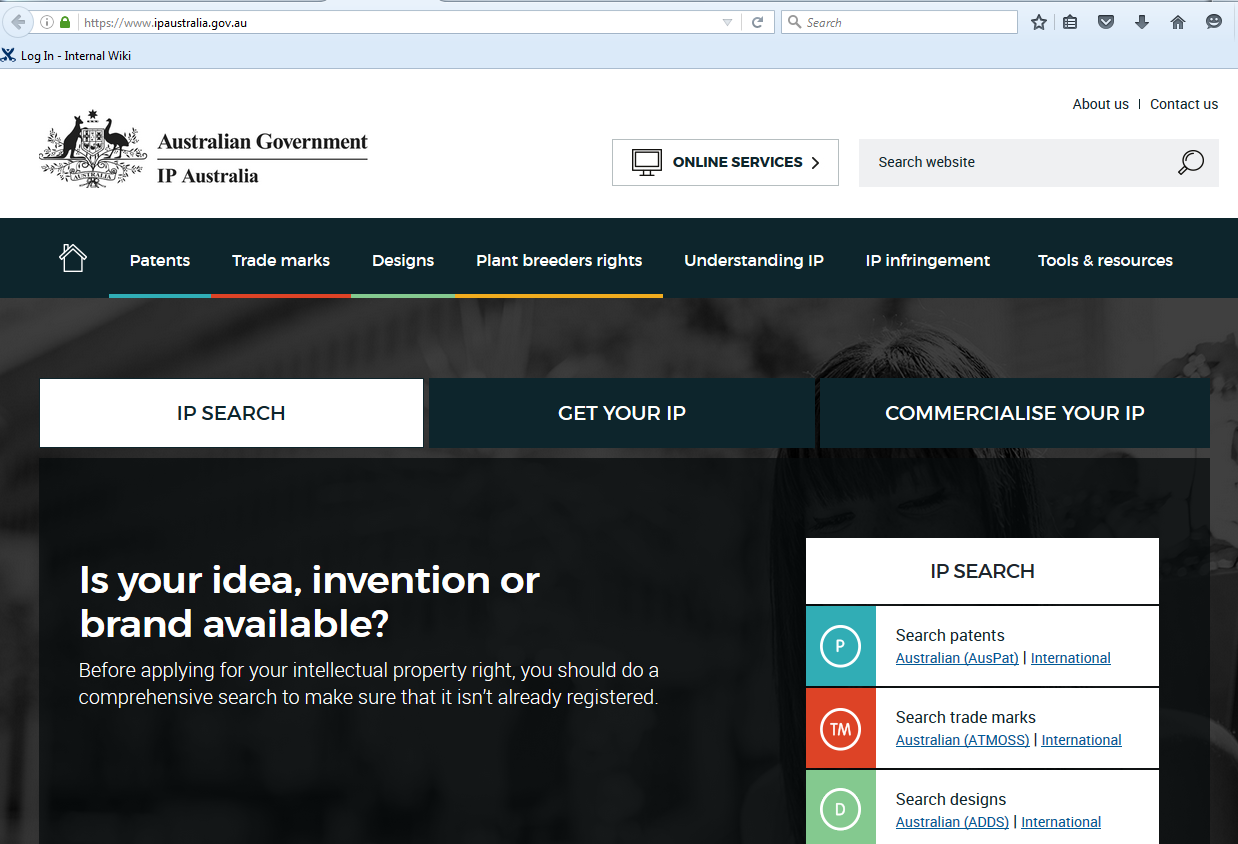 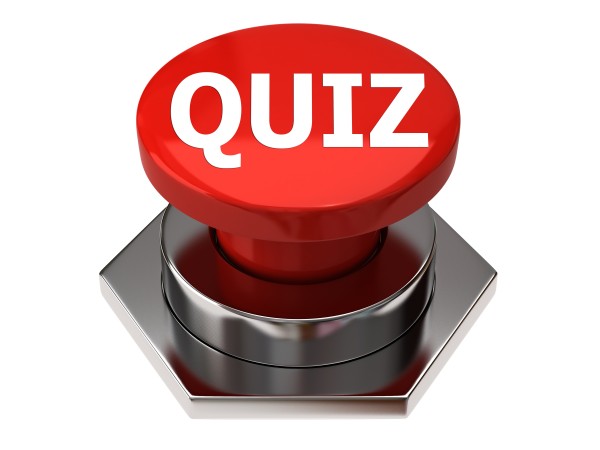 Q:1. In the Browse menu, you can access:
A
Sequence Listing
B
IPC Green Inventory
C
Weekly PCT Publication
D
IPC Statistics
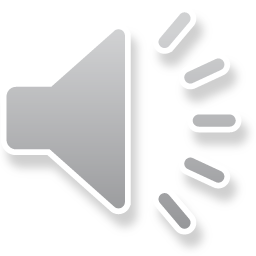 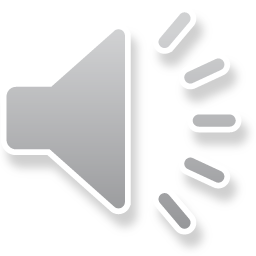 Q:1. In the Browse menu, you can access:
A
Sequence Listing
B
IPC Green Inventory
C
Weekly PCT Publication
D
IPC Statistics
Spain
Q:2. Where can IPC statistics be accessed from?
A
Search menu
B
Options menu
C
Browse menu
D
IPC website
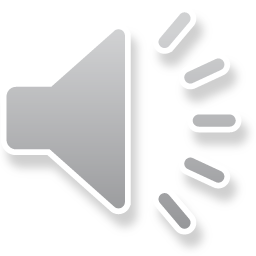 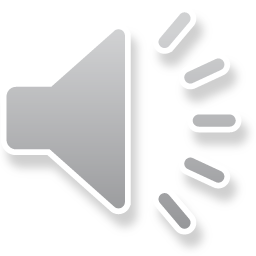 Q:2. Where can IPC statistics be accessed from?
A
Search menu
B
Options menu
C
Browse menu
D
IPC website
Q:3. What feature will be available soon?
A
Family-based searches
B
Chemical structure search
Q:3. What feature will be available soon?
A
Family-based searches
B
Chemical structure search
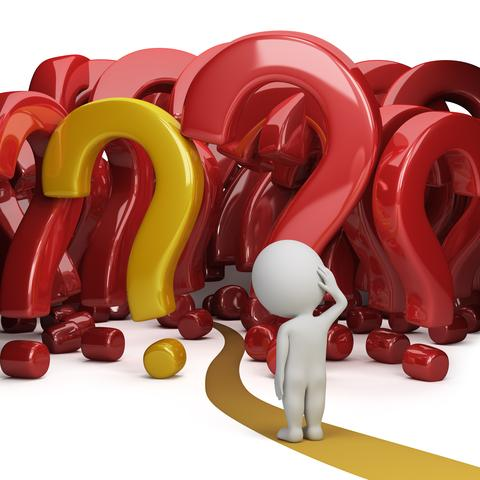 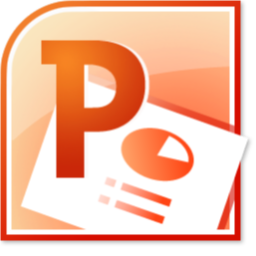 www.wipo.int/patentscope/en/webinar/index.html
patentscope@wipo.int
August webinar: IPC & PATENTSCOPE
Tue, August 16 
  5:30 PM - 6:30 PM CEST 

Thu, August 18
  8:30 AM - 9:30 AM CEST 

To sign up: http://www.wipo.int/patentscope/en/webinar/
mulțumesc
mulțumesc